МДОУ "Детский сад № 112"
Проект   «Математика в профессиях родителей и сотрудников детского сада»
Работу выполнила 
Воспитатель первой категории 
Параунина Наталия Олеговна
Ярославль, 2017
План
Введение
Актуальность
Цели
Задачи
Методы исследования
Ожидаемый результат
Организационный этап
Подготовительный этап
Основной этап
Презентационный этап
Заключительный этап
Вывод
Литература
Введение
Математика - одна из древнейших наук. Математика нужна всем людям на земле. Без математики человек не сможет решать, измерять и считать. Невозможно построить дом, сосчитать деньги в кармане, измерить расстояние. Если бы человек не знал математику, он бы не смог изобрести самолёт, автомобиль, стиральную машину, холодильник, телевизор и другую технику. Математика нужна даже в русском языке. Математика позволяет человеку думать, логически мыслить, делать выводы. Математика нужна в повседневной жизни: например, при кройке шитья, приготовления пищи или при денежных вопросах. Математика – наука точная!
Актуальность
Дети учатся считать, складывать и вычитать, решать задачи. При этом  многие не знают, пригодятся ли полученные знания в их будущей профессии, и как пользуются их родители математическими знаниями и навыками в своей профессиональной деятельности. Родители, и мы воспитатели, редко или совсем не рассказываем обо всех тонкостях работы. Важно ли серьёзно относиться к изучению математики в детском саду и школе? Исходя из данного вопроса, детям и предложена идея данного проекта.
Цели проекта
-выяснить роль математики в профессиях родителей и сотрудников ДОУ; 
-доказать необходимость изучения математики для овладения любой  профессией.
Задачи
-закрепить знания детей по элементарной математике;
-поддерживать и развивать умение внимательно знакомиться с профессиями родителей и сотрудников детского сада;
-провести опрос среди  детей на тему «Нужна ли  математика в жизни?»
-провести анкетирование и беседу среди детей, родителей и сотрудников ДОУ.
-проанализировать полученные ответы и сделать выводы;
-изучить литературу и найти информацию, подтверждающую или опровергающую актуальность проекта;
-подготовить и выпустить альбом  на тему «Математика в профессиях родителей»,  «Математика в профессиях сотрудников ДОУ»;
-развивать творческую активность детей;
-создать информационную базу: накапливание дидактического материала, ознакомление с дидактическими разработками по данной теме;
-создать условия для благоприятного и комфортного пребывания детей в группе, для пополнения развивающей среды новым дидактическим материалом;
-создать условия для совместной деятельности детей и их родителей, детей и сотрудников ДОУ;
-воспитывать уважительное отношение к людям труда;
-создать презентацию, отражающую работу над проектом.
Методы исследования
-поиск информации о профессиях из различных источников;
-анкетирование (опрос) детей, родителей, сотрудников детского сада, беседа, диалог;
-наблюдения;
-творческая мастерская;
 -игра;
-статистическая обработка данных.
Ожидаемый результат
-пополнение знаний детей о роли математики  в разных профессиях;
-готовность детей самостоятельно применять математические знания в бытовых условиях, играх;
-пополнение словарного запаса детей;
-развитие у детей познавательной и творческой активности;
-пополнение игротеки группы дидактическими играми;
-развитие активности, творческой инициативы родителей, проявление интереса к продуктивной деятельности совместно с детьми.
Организационный этап
-Выявление проблемы: необходимость прививать любовь к математике, доказывая, что математические знания необходимы в любой профессии; 
-стимулировать развитие  не только познавательного интереса, но и интеллектуального развития детей.
Подготовительный этап
-формулировка целей и задач;
-разработка плана мероприятий;
-подбор методической литературы по теме проекта;
-опрос детей и родителей на тему: «Нужна ли математика в жизни?»;
-беседы с сотрудниками ДОУ на тему «Нужна ли математика в вашей профессии?».
-подбор игр для игровой и познавательной деятельности.
Основной этап
Взаимодействие с детьми
1.Речевое развитие:
 
НОД:
  «О профессиях», «Кем и как работают мои родители?», «Если бы я был мэром города?», «Кем быть? В.Маяковский», «Русская народная сказка «Семь Симеонов-семь работников», «К.Ушинский «Четыре желания», «В.Катаев «Цветик – семицветик» и другие.
Основной этап
Взаимодействие с детьми
Художественная литература о профессиях
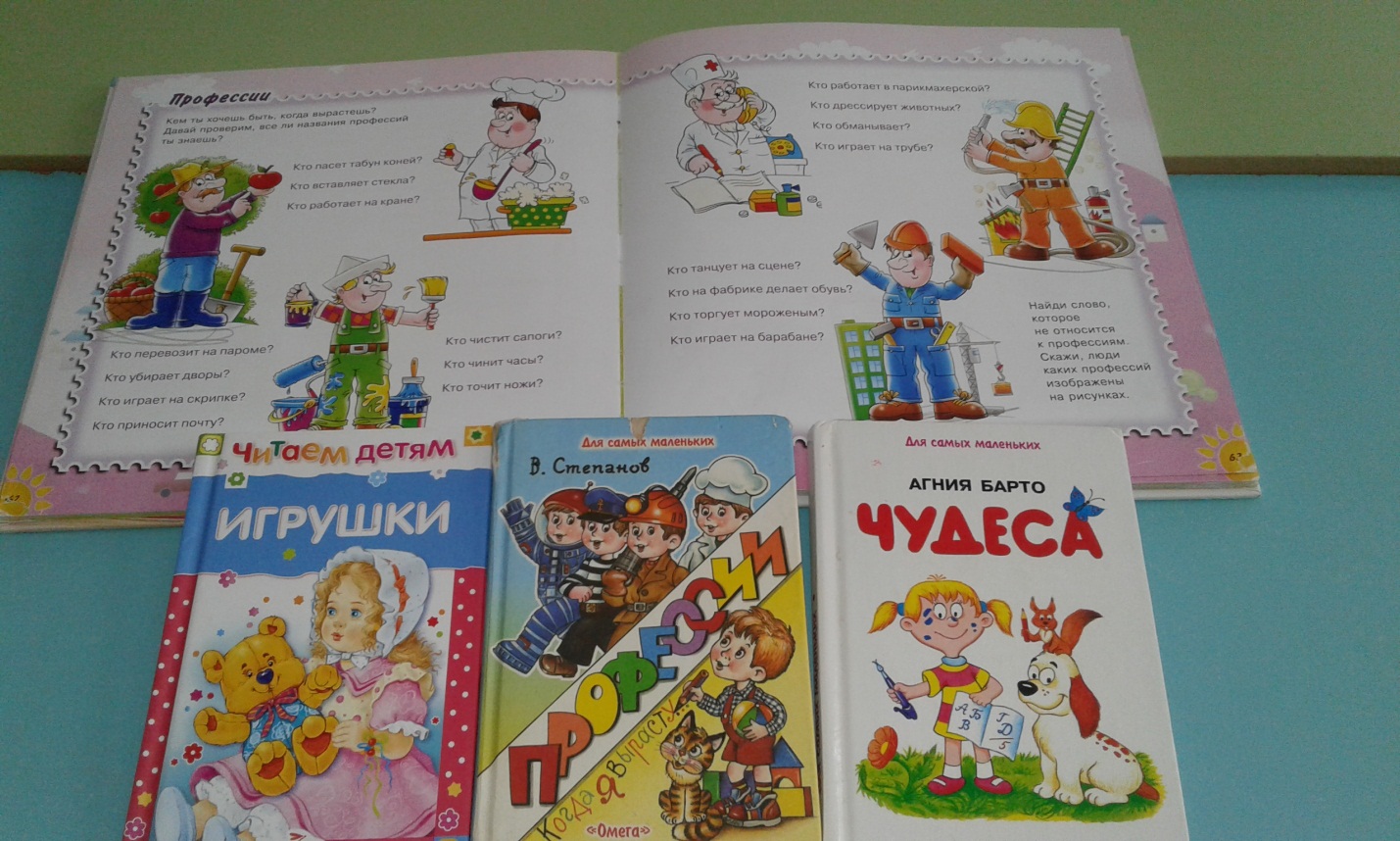 Основной этап
Взаимодействие с детьми
Использование в работе поговорок и пословиц по теме (приложение №1)
Разучивание считалок, 
Чтение стихотворений по теме, сказок (приложение №1)
Составление рассказов по теме: «Математика в моей будущей профессии»
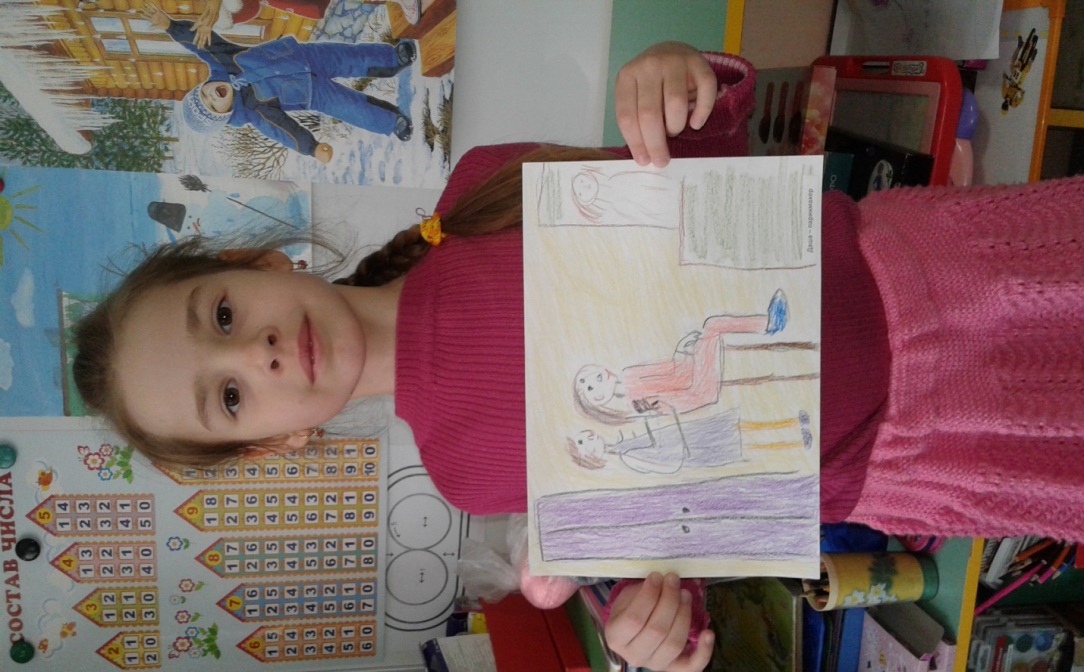 Основной этап
Взаимодействие с детьми
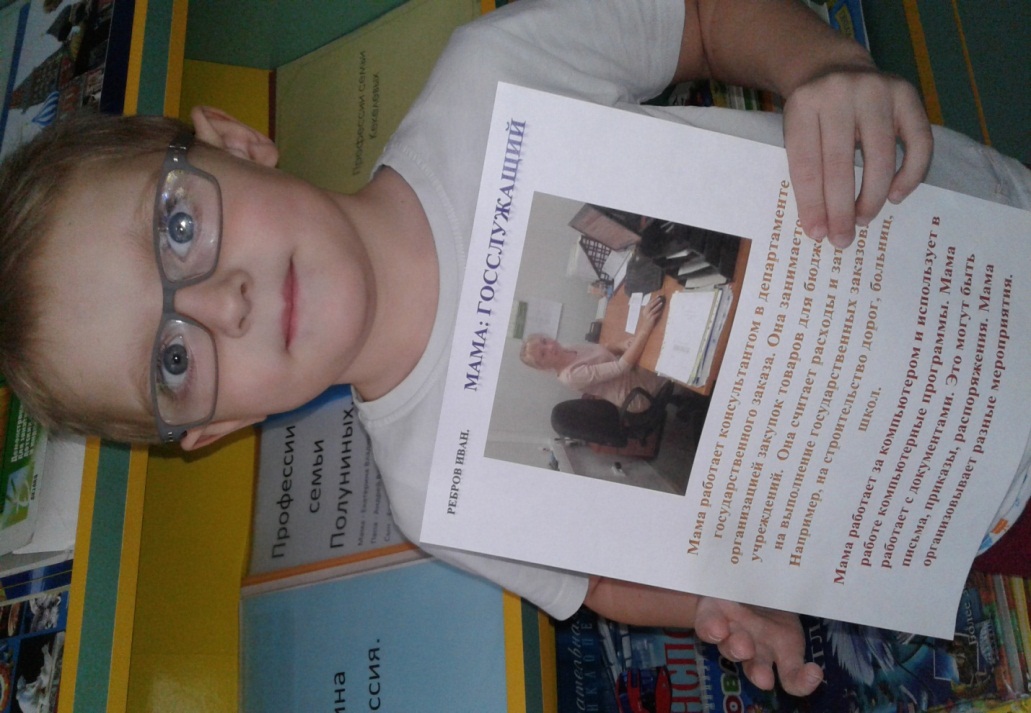 Составление рассказов  о  профессиях своих родителей и необходимости математики для каждой из них.
Основной этап
Взаимодействие с детьми
Беседы-рассуждения:
 «Что такое математика?», «Для чего нужна математика?», «Нужна ли математика в жизни?», «Кем я хочу стать, когда вырасту? Нужна ли мне будет математика? «Математика в профессиях родителей», «Математика в профессиях сотрудников детского сада?».
Основной этап
Взаимодействие с детьми
2.Познавательное развитие
Экскурсии по детскому саду: 
«Знакомство с профессиями сотрудников детского сада», 
«Математика в профессиях сотрудников детского сада»(приложение №2)
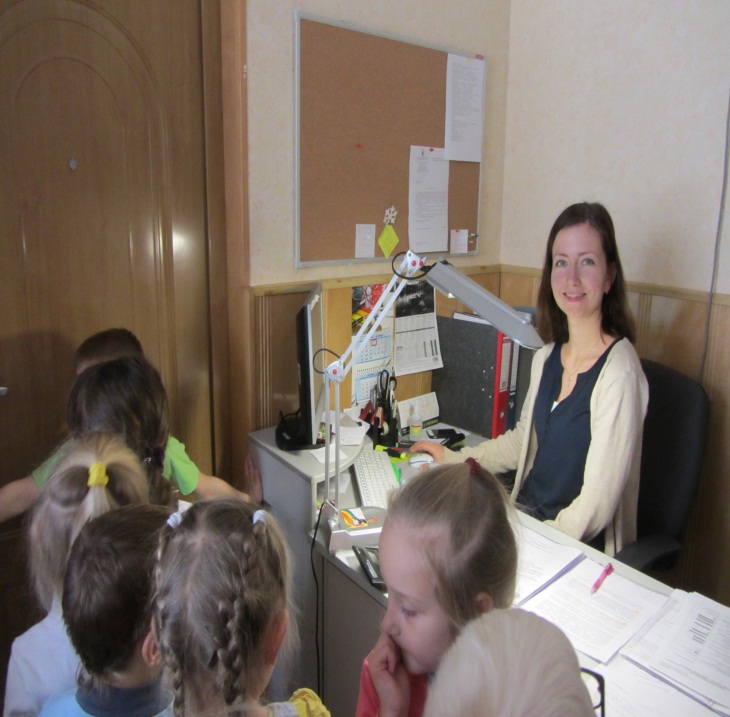 Основной этап
Взаимодействие с детьми
3.Художественно-эстетическое развитие
Рисование: 
«Моя будущая профессия» или «Кем я буду, когда вырасту», сюжетное рисование по сказке «Семь Симеонов-семь работников».
Использование раскрасок по теме проекта.
Основной этап
Взаимодействие с детьми
3.Художественно-эстетическое развитие
Лепка: «Украсим платье»
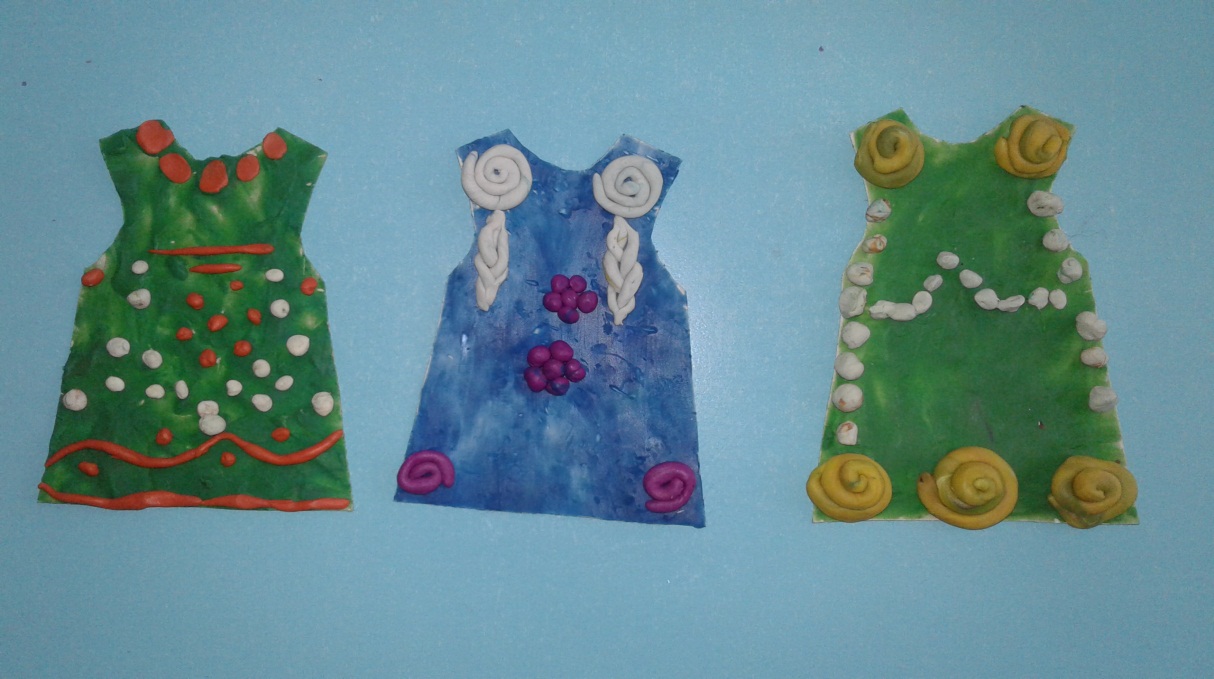 Основной этап
Взаимодействие с детьми
3.Художественно-эстетическое развитие
Ручной труд: «Я - архитектор своего города», «Дома на нашей улице»
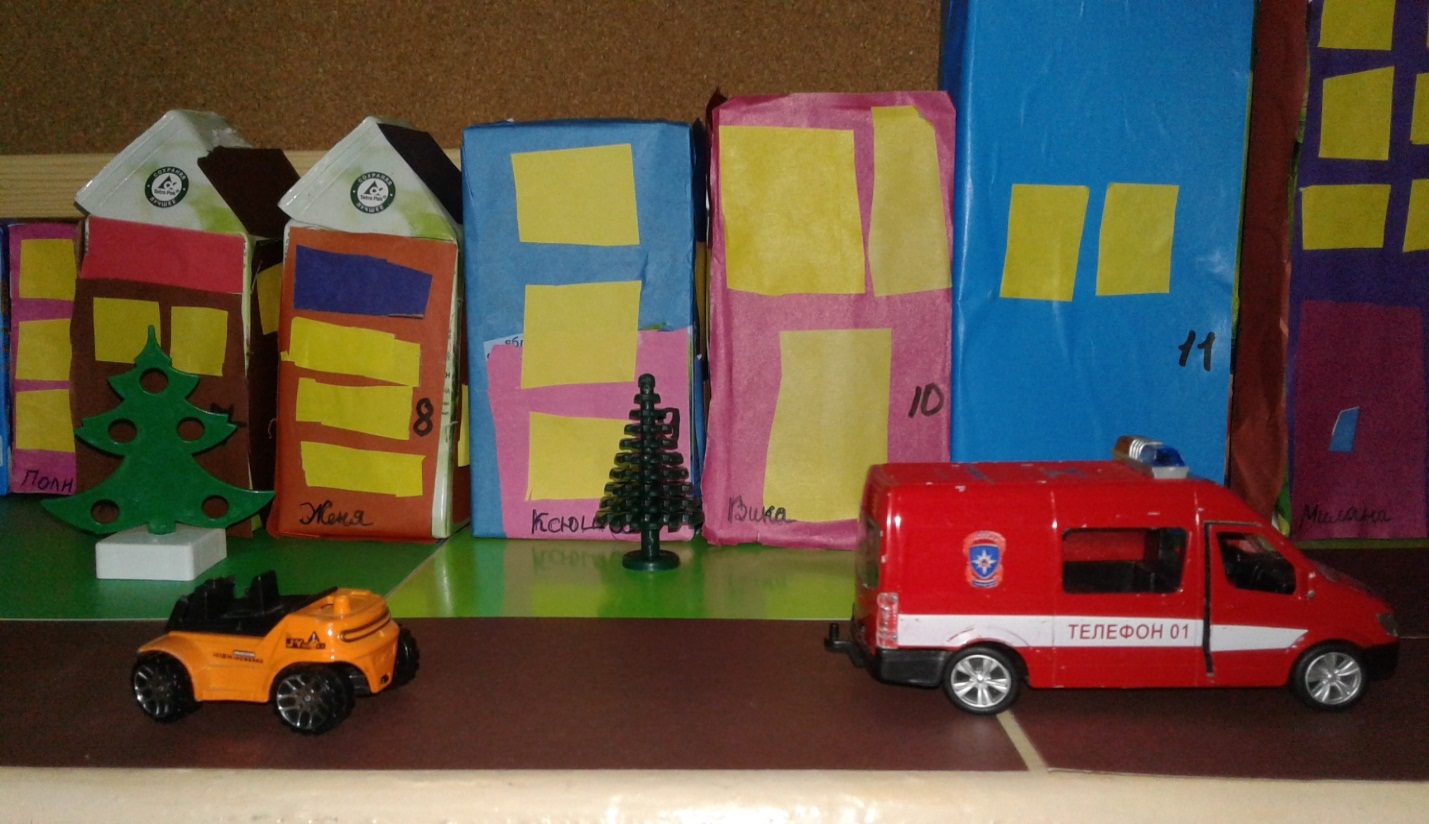 Основной этап
Взаимодействие с детьми
3.Художественно-эстетическое развитие
Аппликация: « Красивое платье для мамы»
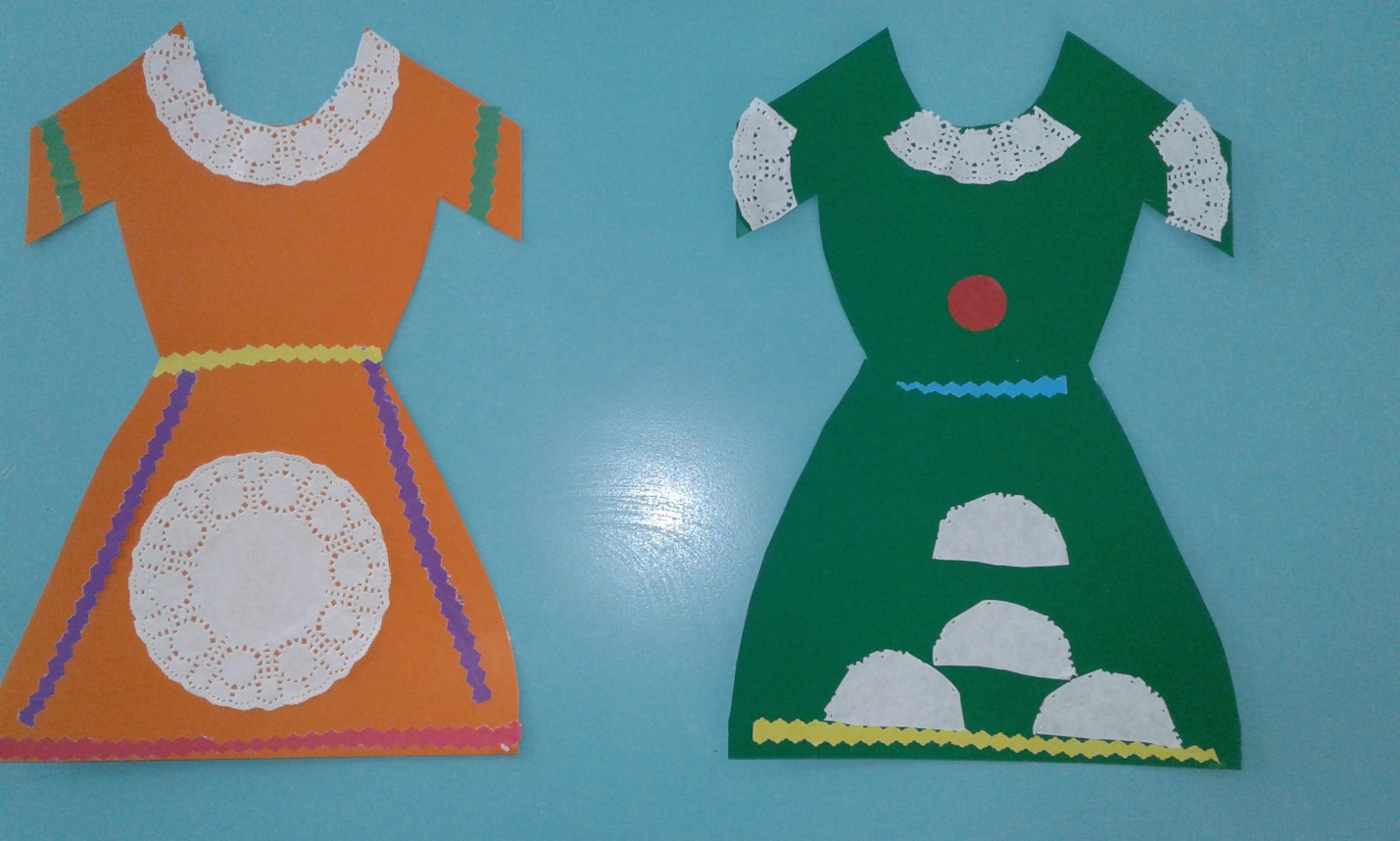 Основной этап
Взаимодействие с детьми
3.Художественно-эстетическое развитие
Конструирование: «Мосты», «Гаражный комплекс», «Дворец для мамы».
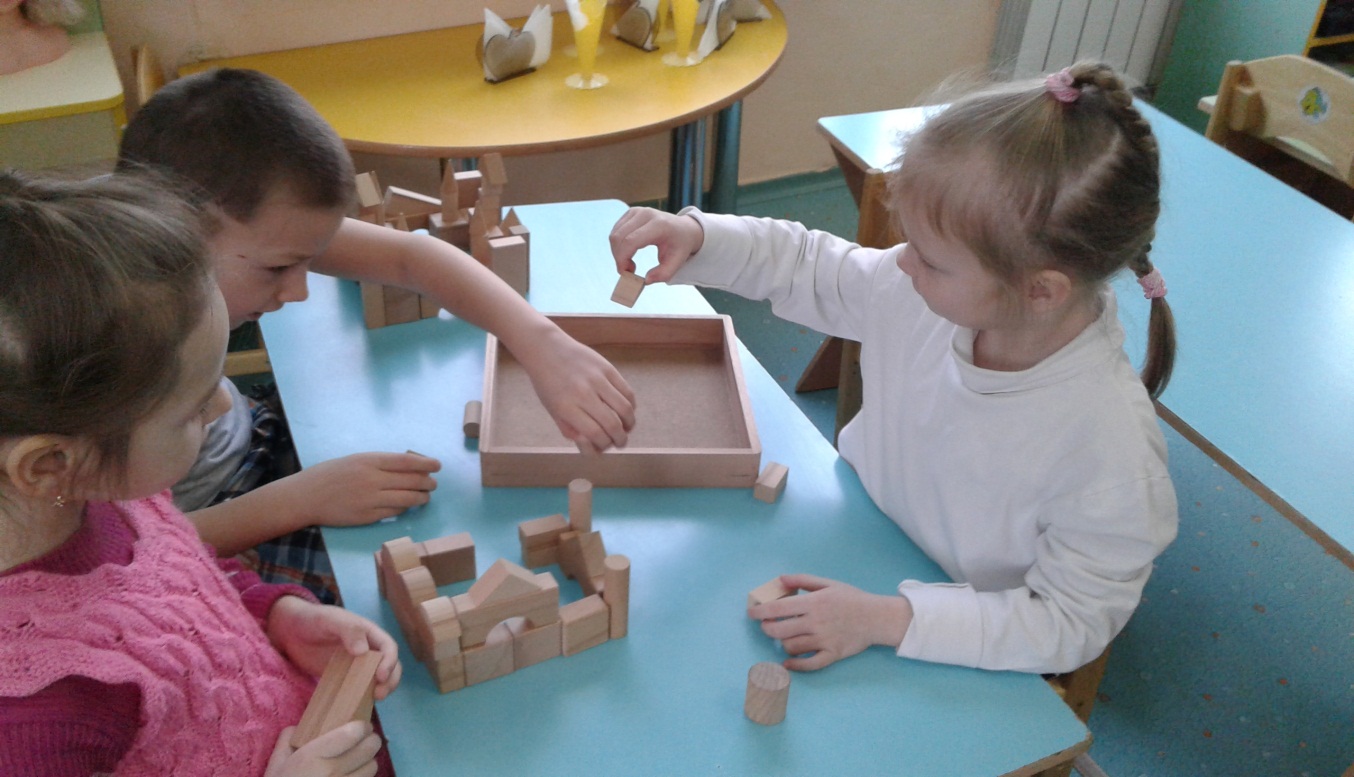 Основной этап
Взаимодействие с детьми
4.Физическое развитие
Подвижные игры : «Если нравится тебе, то делай так», «Море волнуется» (со словами «Задуманную профессию – покажи), «Что мы видели не скажем, а, что делали покажем».
Физкультминутки.
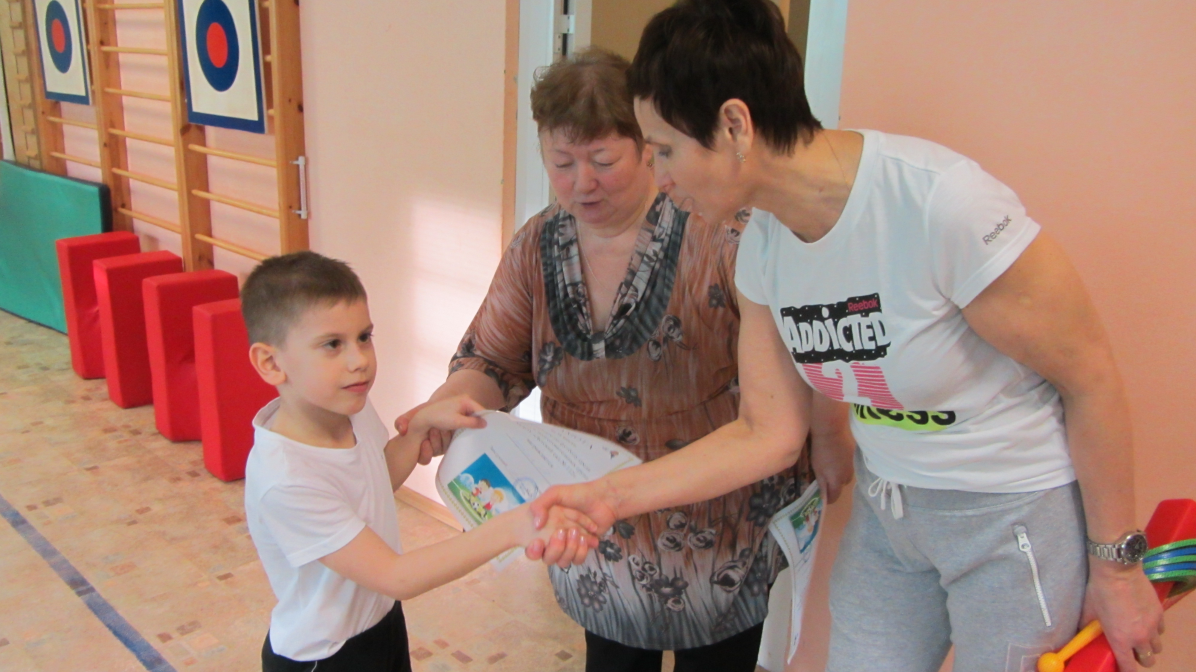 Основной этап
Взаимодействие с детьми
5.Социально-коммуникативное развитие:
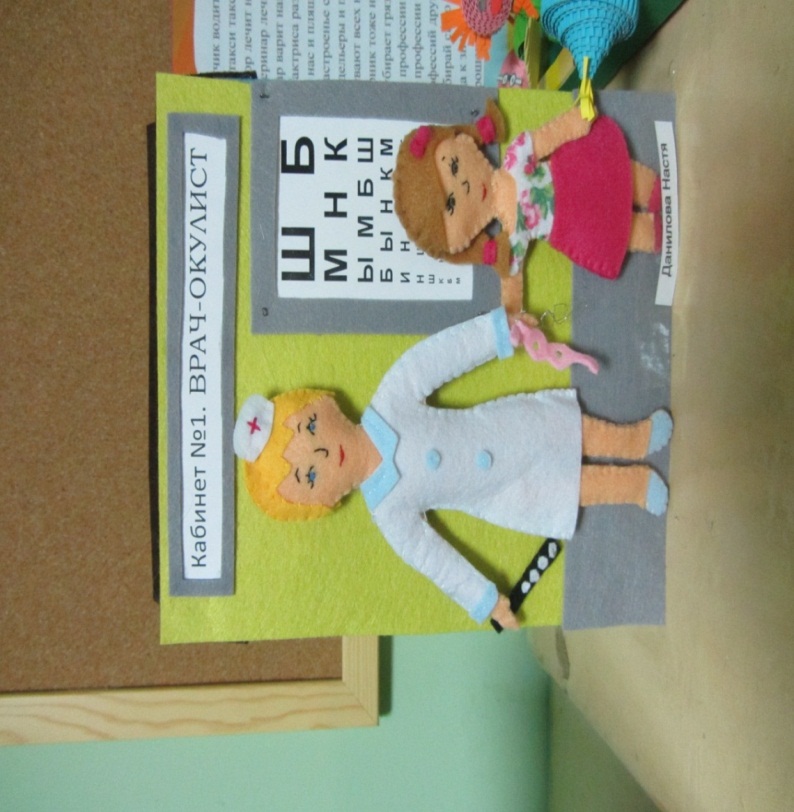 совместная деятельность детей и родителей: 
 поиск стихов, сказок, загадок, считалок, задач; 
 изготовление поделок на тему «Все профессии важны»;
Основной этап
Взаимодействие с детьми
5.Социально-коммуникативное развитие:
оформление альбомов «Математика в профессиях родителей»;(приложение №6) 
 изготовление книг по теме.
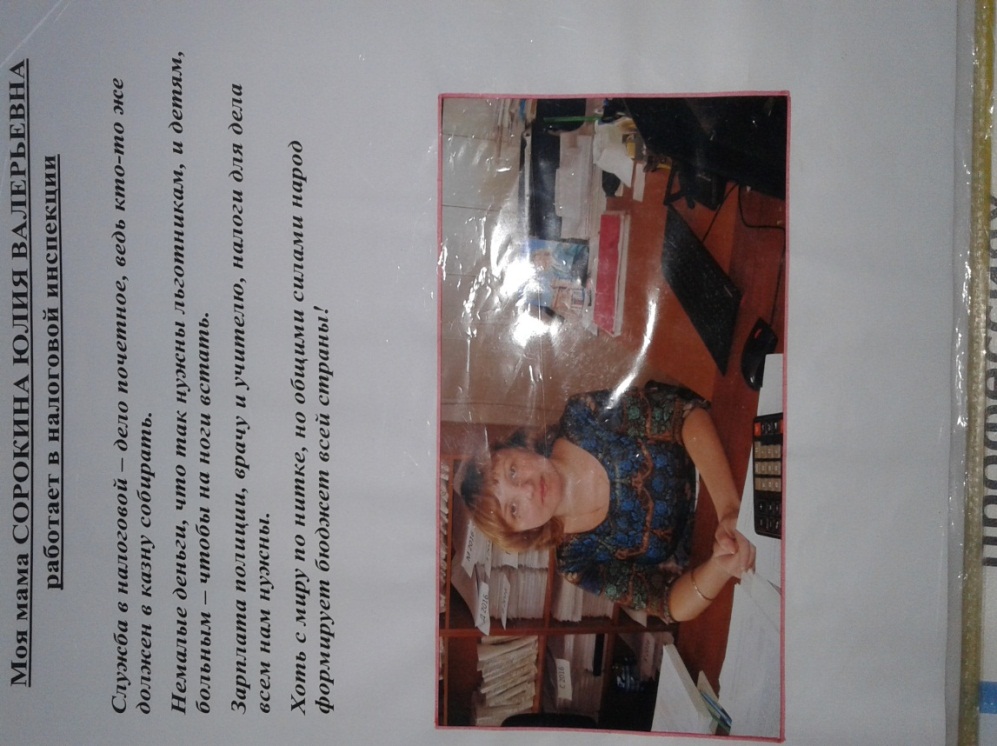 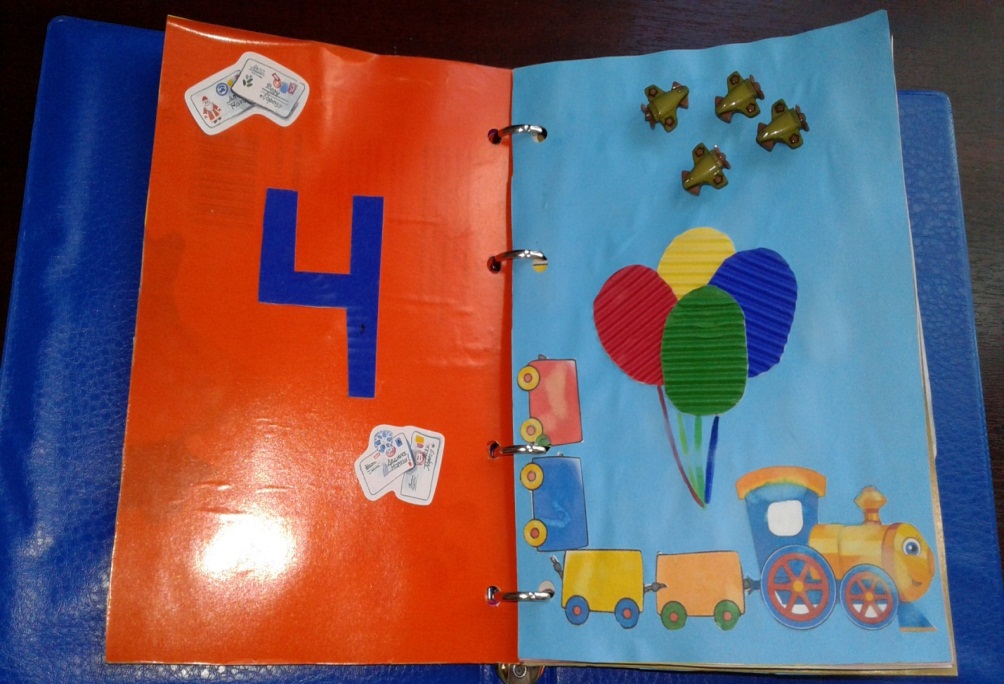 Основной этап
Игры
Сюжетно-ролевые игры, игры с конструкторами и строительным материалом: 
«Строительство дороги», «Пожарные», «Магазин игрушек», «Библиотека», «Поликлиника», «Семья», «Школа», «Ателье», « Почта», «Салон красоты» и другие.
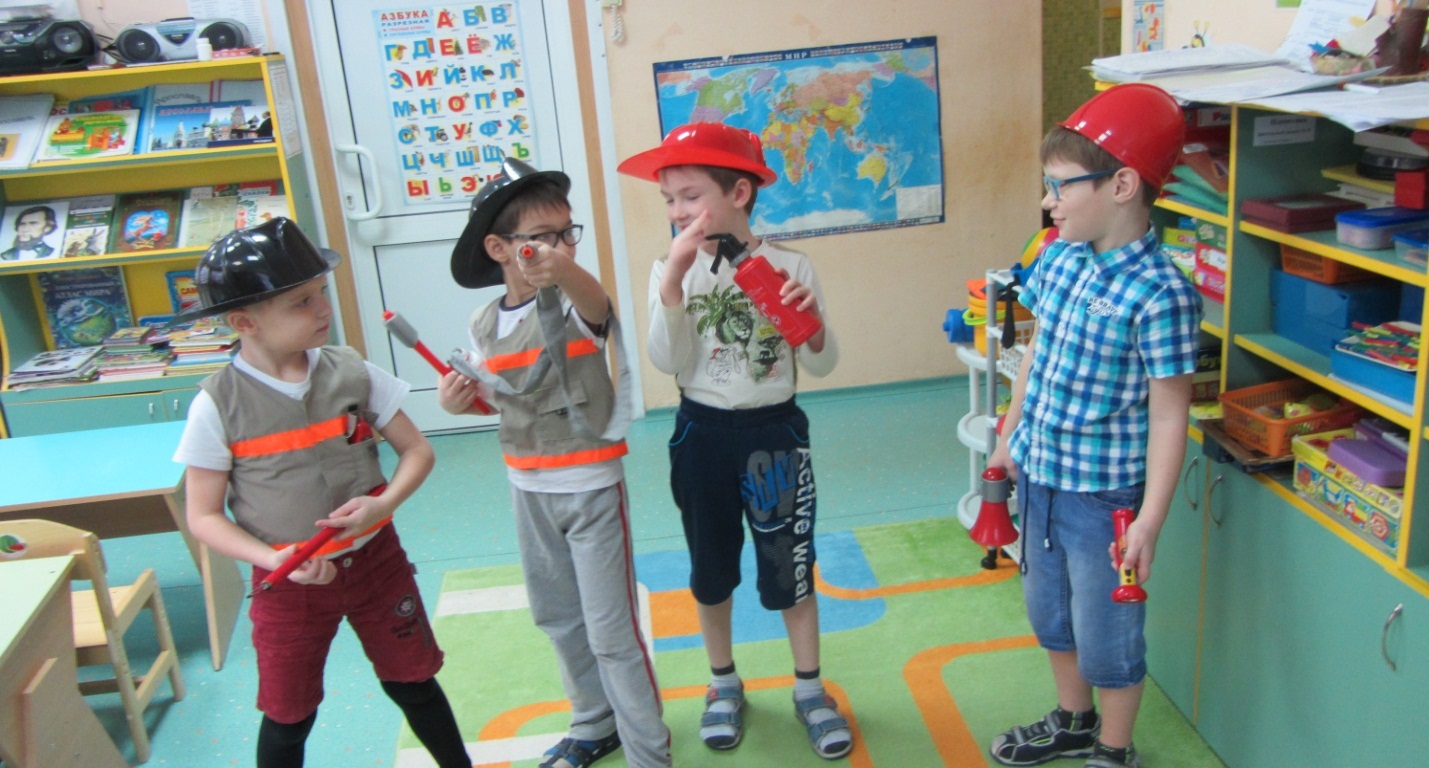 Основной этап
Игры
-Настольно-печатные, дидактические игры:
«Маленькие помощники», «Кто больше назовёт профессий», «Кому, что нужно?», «Кто больше назовёт действий», «Кондитерская фабрика», «Волшебный мешочек», «Найди и положи», «Профессии и счёт», «Составь из геометрических фигур человека определённой профессии», «Наша семья» и другие.(приложение №3)
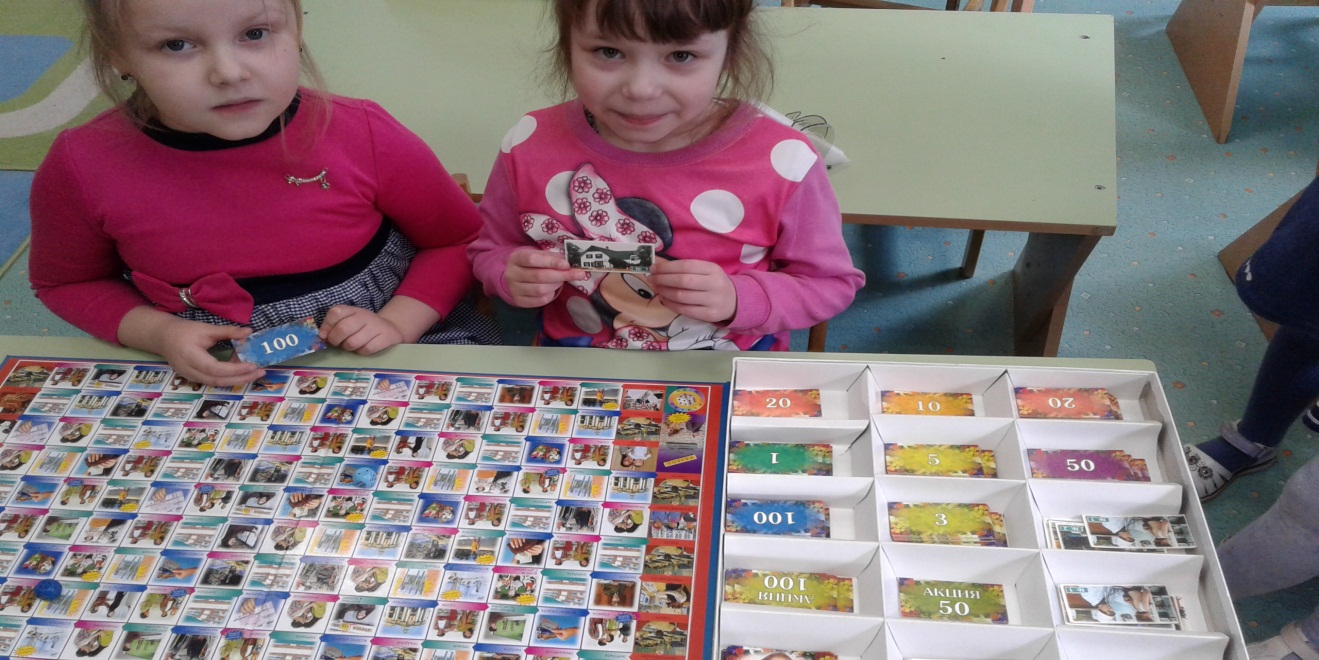 Основной этап
Анкетирование
Анкета для родителей. Приложение №4
Анкета для детей. Приложение №4
Основной этап
Взаимодействие с семьёй
организационная беседа по теме проекта;
анкетирование;
индивидуальные консультации в ходе проекта;
размещение информационных материалов в родительских уголках;
изготовление поделок, книг, альбомов;
помощь родителей в подборе атрибутов для сюжетно-ролевых игр;
родительское собрание по теме «Роль семьи в формировании интересов ребёнка и выборе будущей профессии»;
Основной этап
Взаимодействие с сотрудниками детского сада
беседы;
экскурсии.
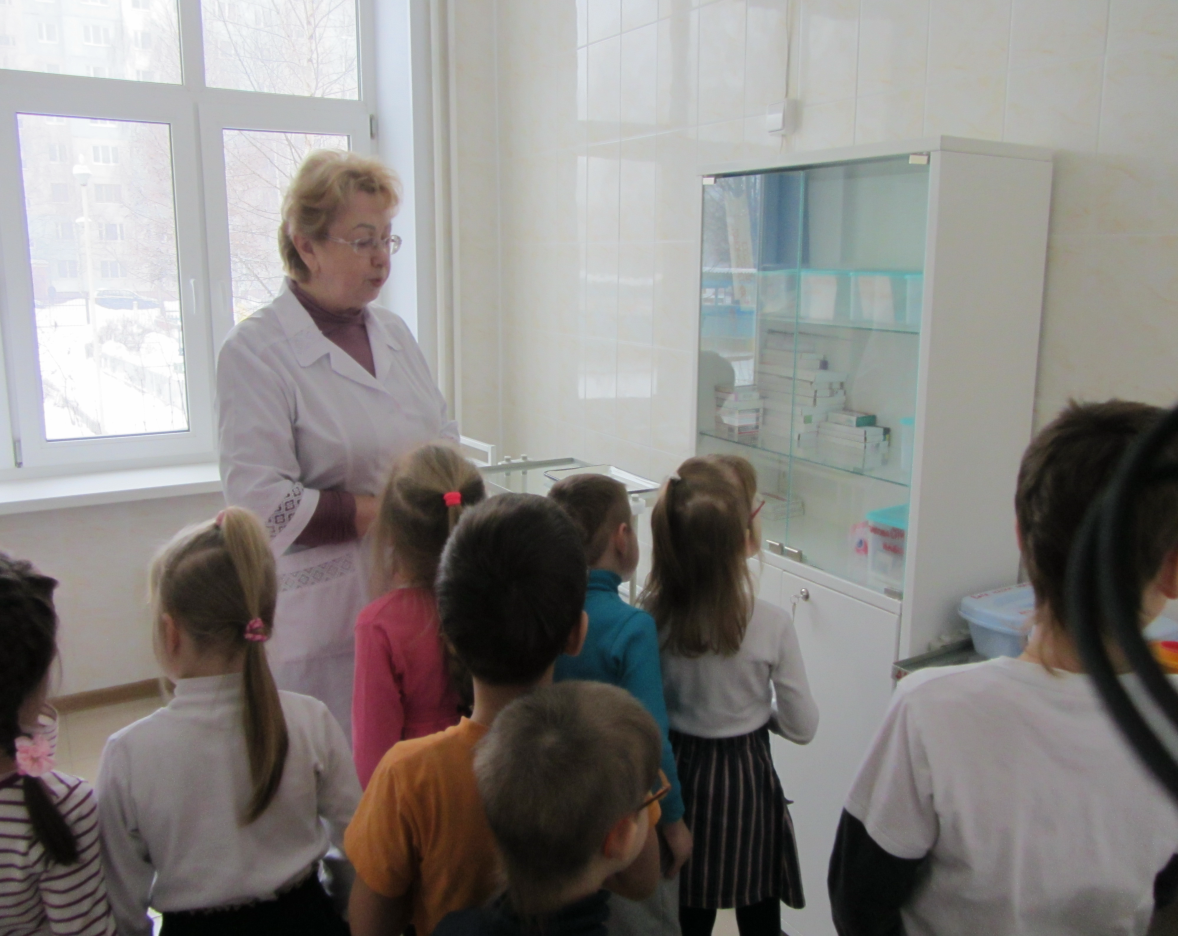 Презентационный  этап
портфолио проекта;
альбом «Математика в профессиях родителей»;
альбом «Математика в профессиях сотрудников детского сада»;
выставка поделок;
выставка книг;
папка «Художественное слово»;
папка «Дидактические игры»;
методическая литература; 
презентация проекта.
Заключительный этап
Достигнутый результат
1. Дети поняли значимость изучения математики для своей будущей профессии.
2. Дети группы расширили и углубили знания о существовании разных профессий, о значимости, ценности каждого труда. 
3. Проект способствовал возникновению интереса к профессиям своих родителей и профессиям сотрудников детского сада, дети стали активнее участвовать в обсуждениях, диспутах о том, какая профессия интереснее и для какой профессии математика нужнее.
4. Большинство детей научились составлять небольшие рассказы о профессии своих родителей, уверенно презентовать их перед своими товарищами.
5. Обсуждения и рассматривание альбомов с фото, обогатило словарь детей, способствовало повышению их речевой активности.
6. Проект способствовал воспитанию у детей уважительного отношения к людям труда, желанию помогать дома родителям, воспитателям и няне (помощнику воспитателя) в детском саду.
7. Родители рассказали детям о важности математики для их профессии, помогли детям составить и записать составленный ими рассказ, оформили страничку с фотографией с места работы.
8. Проект укрепил дружеские отношения между родителями и сотрудниками, способствовал желанию сотрудничать, помогать детям в его реализации.
Вывод
Данный проект заставил детей взглянуть на работу своих родителей и сотрудников детского сада другими глазами, более уважительно относиться к их труду. В ходе исследования было доказано, что математика нужна людям в каждой профессии.
При работе над проектом мы убедились, что математику нужно изучать представителям всех профессий.  Математика заставляет думать, помогает человечеству  открывать и использовать законы природы и в наше время является могучим двигателем науки и техники. Не каждый может стать математиком, но математика в жизни нужна будет каждому. Все мы хорошо понимаем важность физкультуры для полнокровной жизни каждого человека, важность тренировки тела. Столь же необходима в жизни физкультура мозга, тренировка ума. И все мы знаем, сколь богатые возможности для этого дает математика!
Литература
1.Л.П.Стасова «Развивающие математические игры. Занятия в ДОУ»
2.В.Степанов «Мы считаем»
3.Л.В.Минкевич «Математика в детском саду»
4.З.А.Михайлова «Игровые занимательные задачи для дошкольников»
5.Е.А.Сыпченко «Инновационные педагогические технологии. Метод проектов в ДОУ»
6.Л.В.Михайлова-Свиркая «Математика в детском саду»
7.Н.С.Голицына «Конспекты комплексно-тематических занятий»
8.Ж-л «Детский сад будущего-галерея творческих проектов» №5(38) 2016 год
9 Интернет-ресурсы